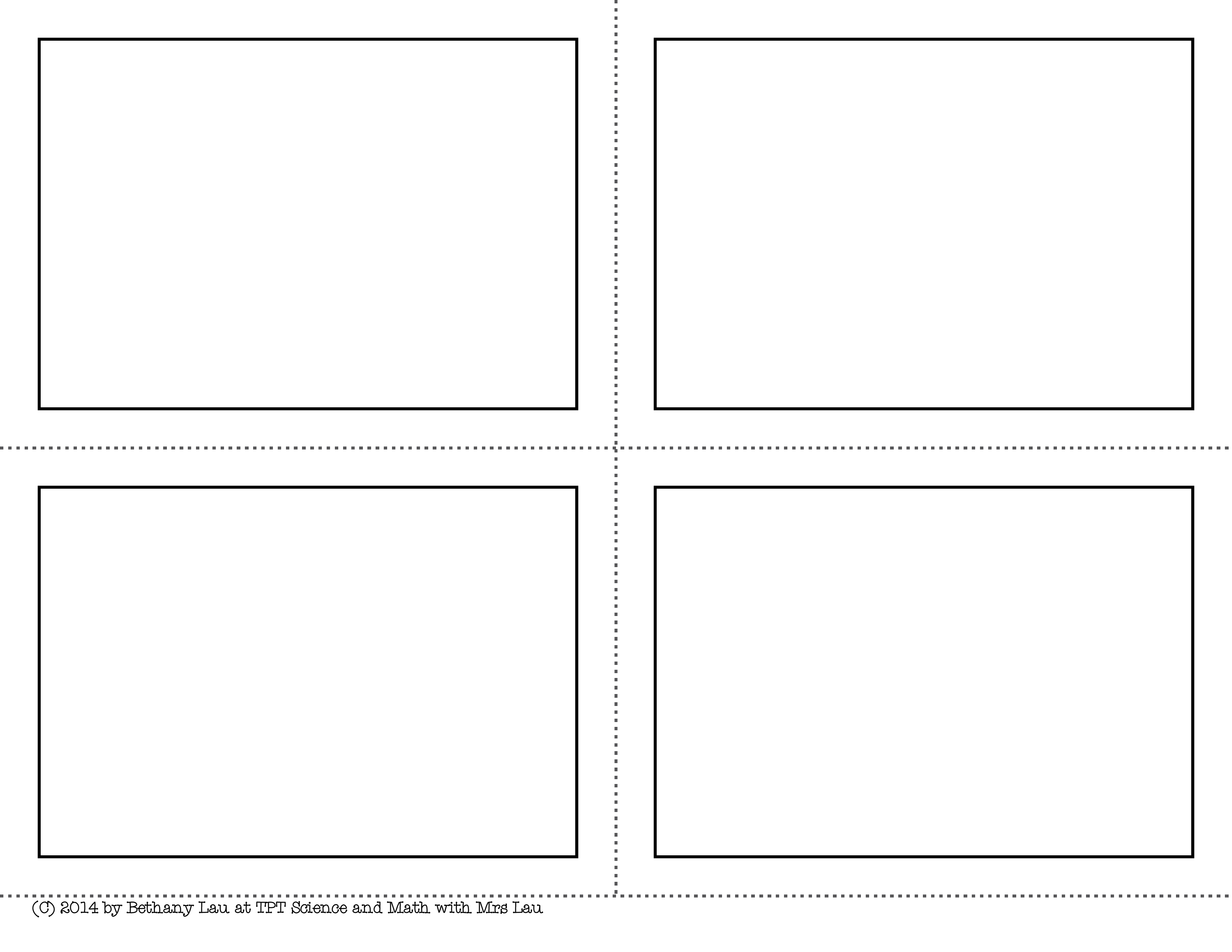 Question
Question
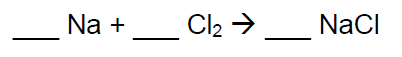 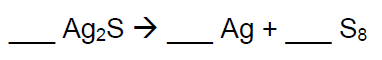 #
#
1
2
Question
Question
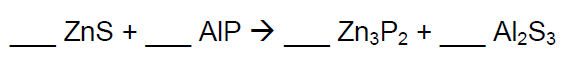 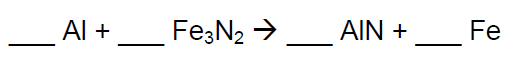 #
#
3
4
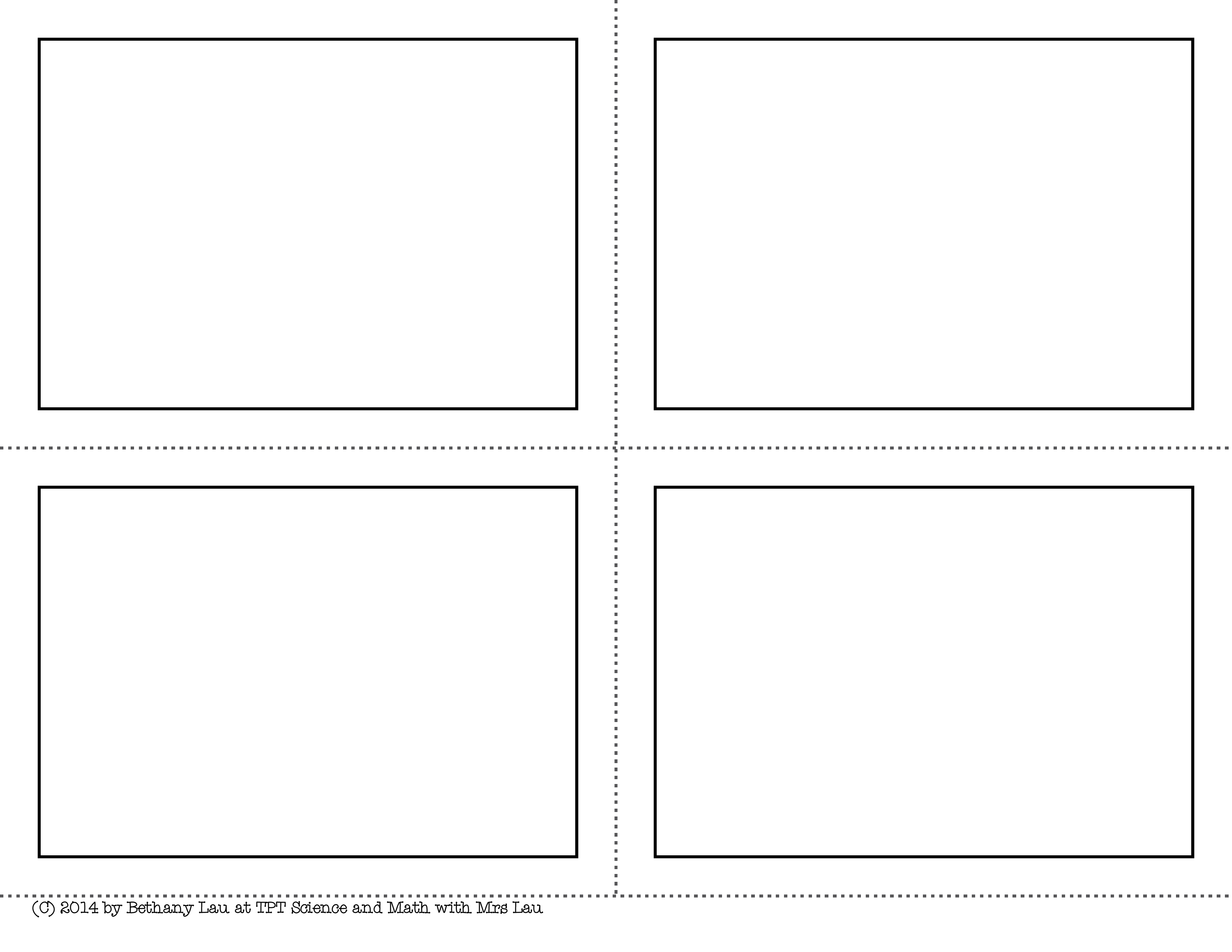 Question
Question
2, 1, 2
8, 16, 1
#
#
1
2
Question
Question
3, 2, 1, 1
2, 1, 2, 3
#
#
3
4
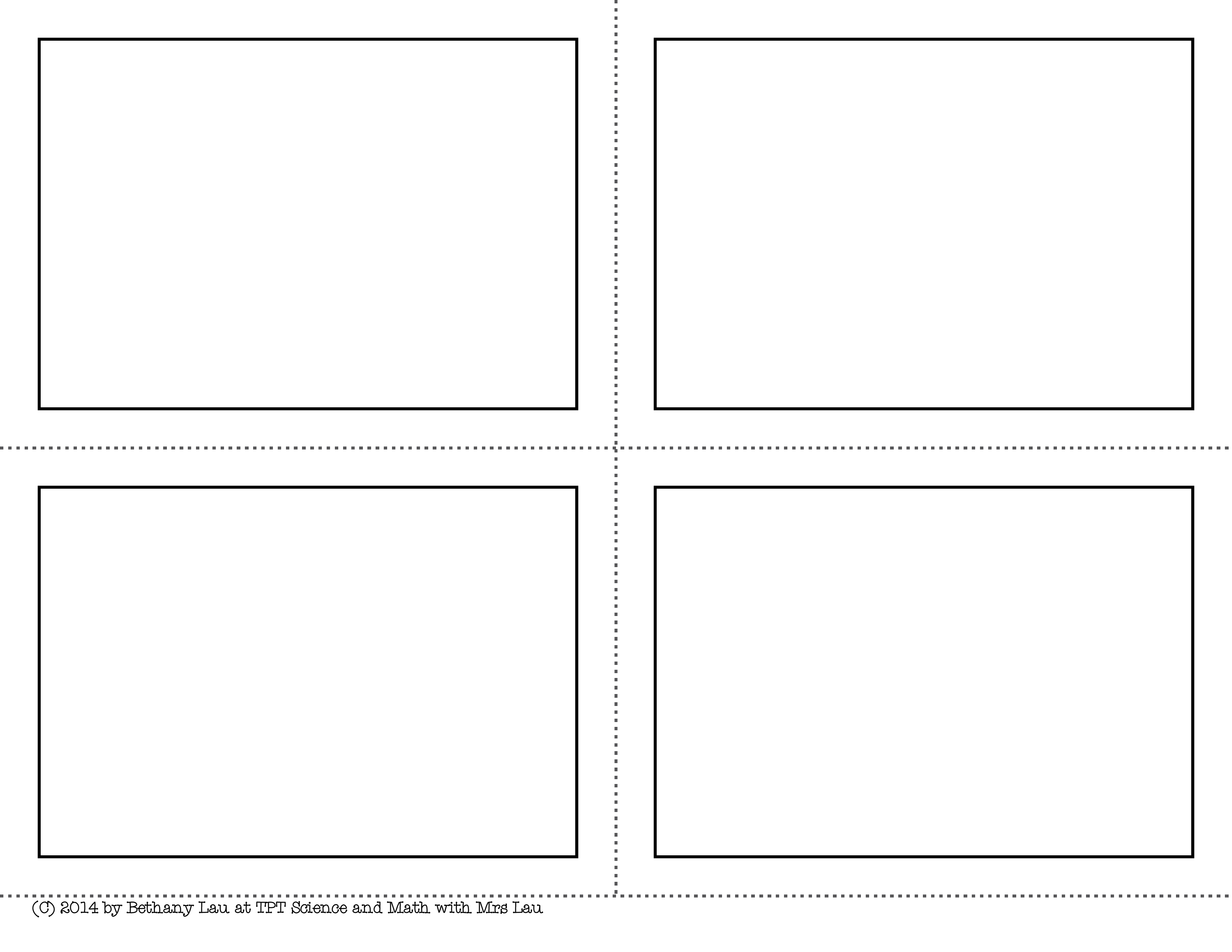 Question
Question
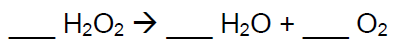 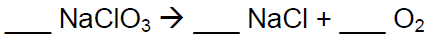 #
#
5
6
Question
Question
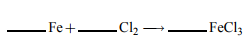 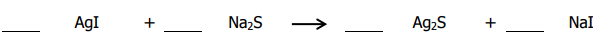 #
#
7
8
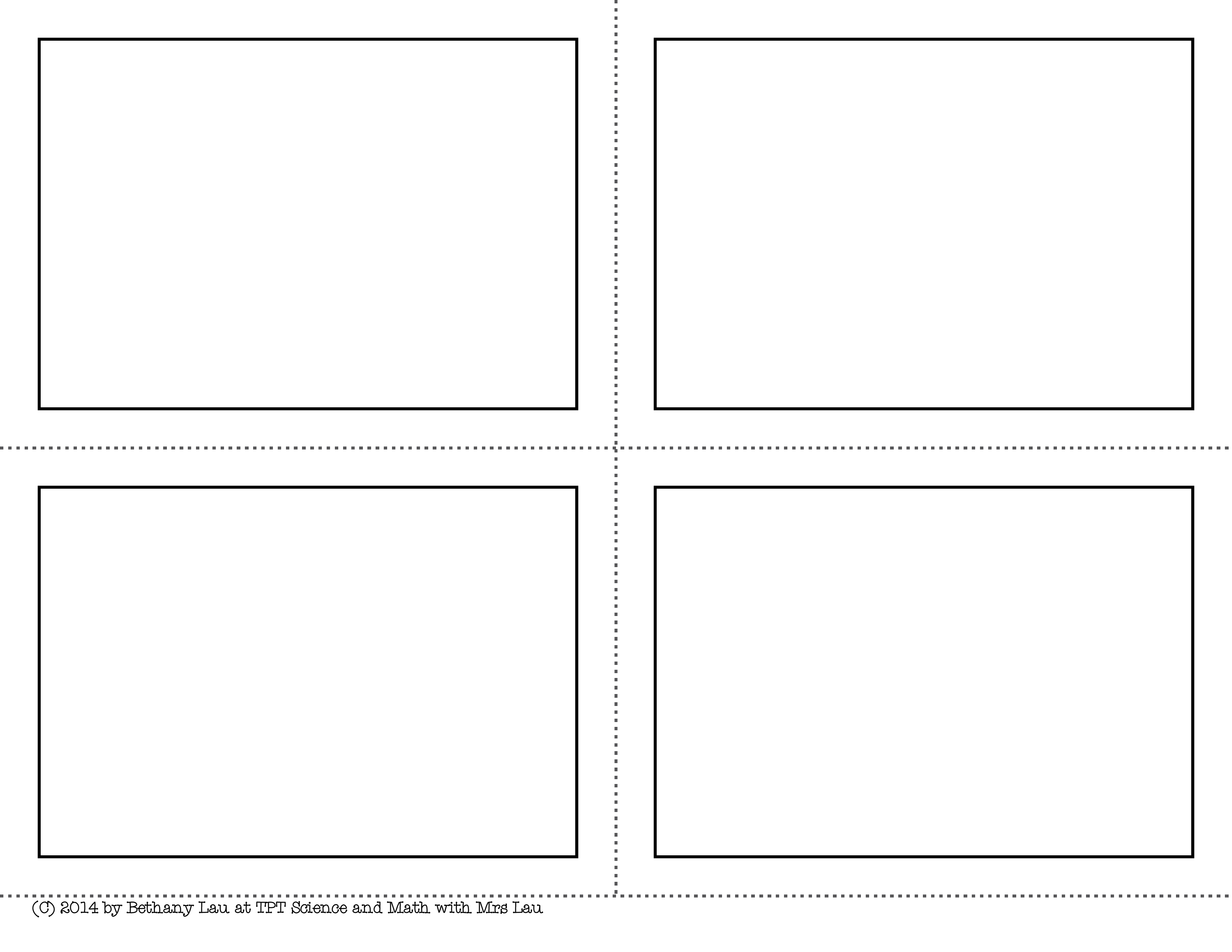 Question
Question
2, 2, 1
2, 2, 3
#
#
5
6
Question
Question
2, 3, 2
2, 1, 1, 2
#
#
7
8
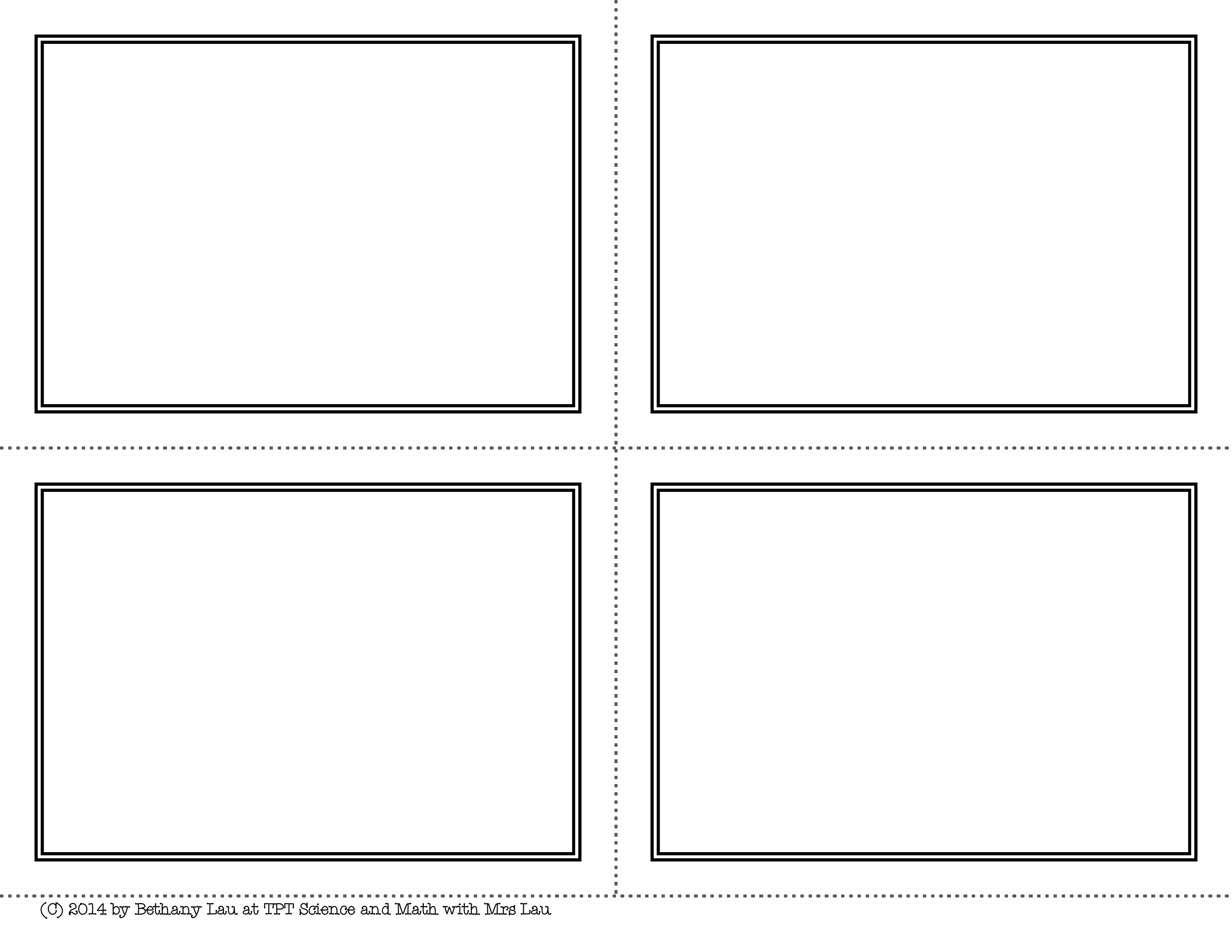 Question
Question
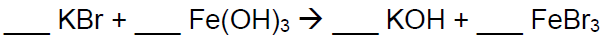 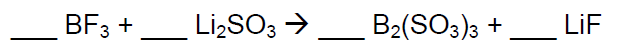 #
9
#
10
Question
Question
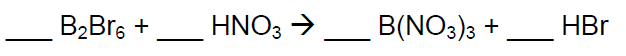 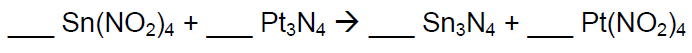 #
#
11
12
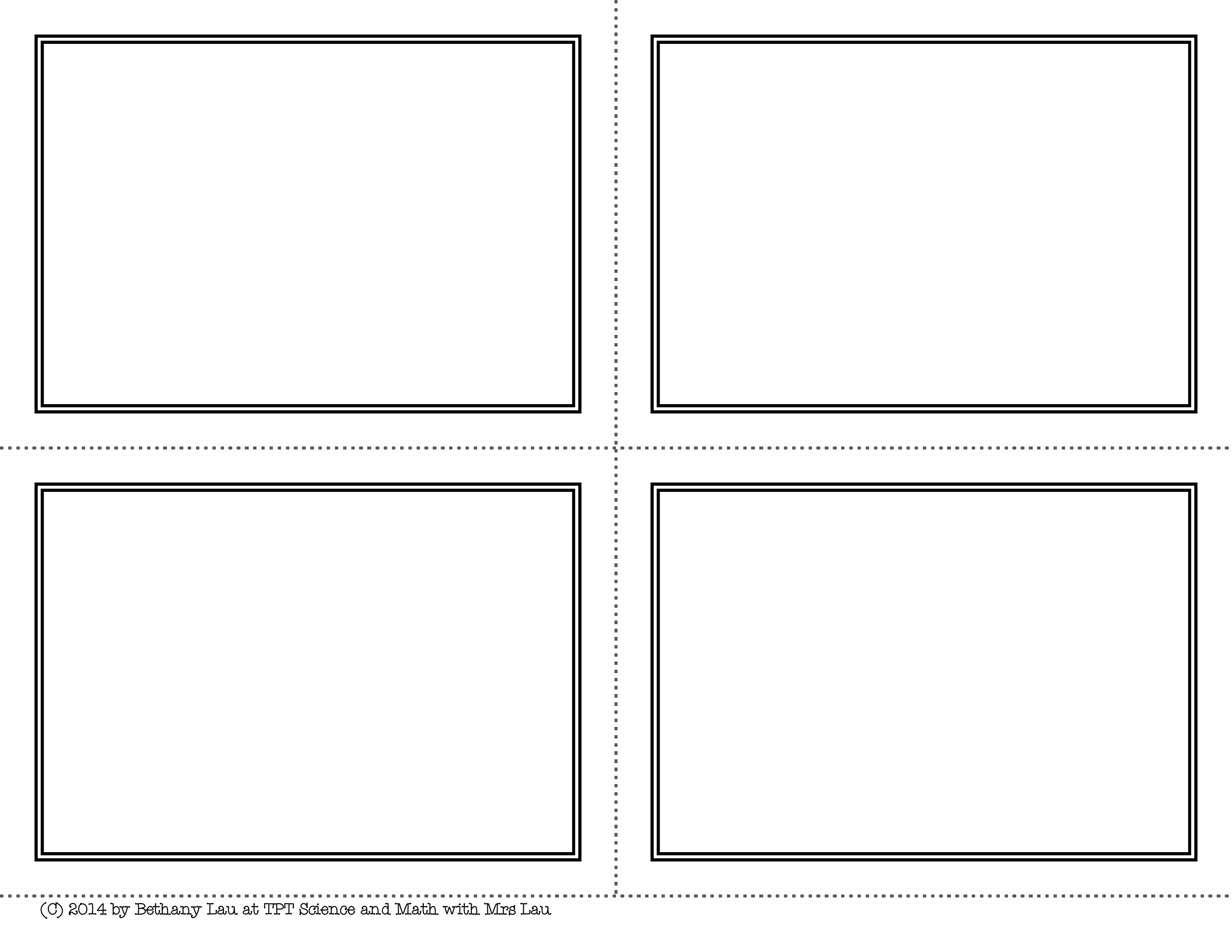 Question
Question
2, 3, 1, 6
3, 1, 3, 1
#
9
#
10
Question
Question
3, 1, 1, 3
1, 6, 2, 6
#
#
11
12
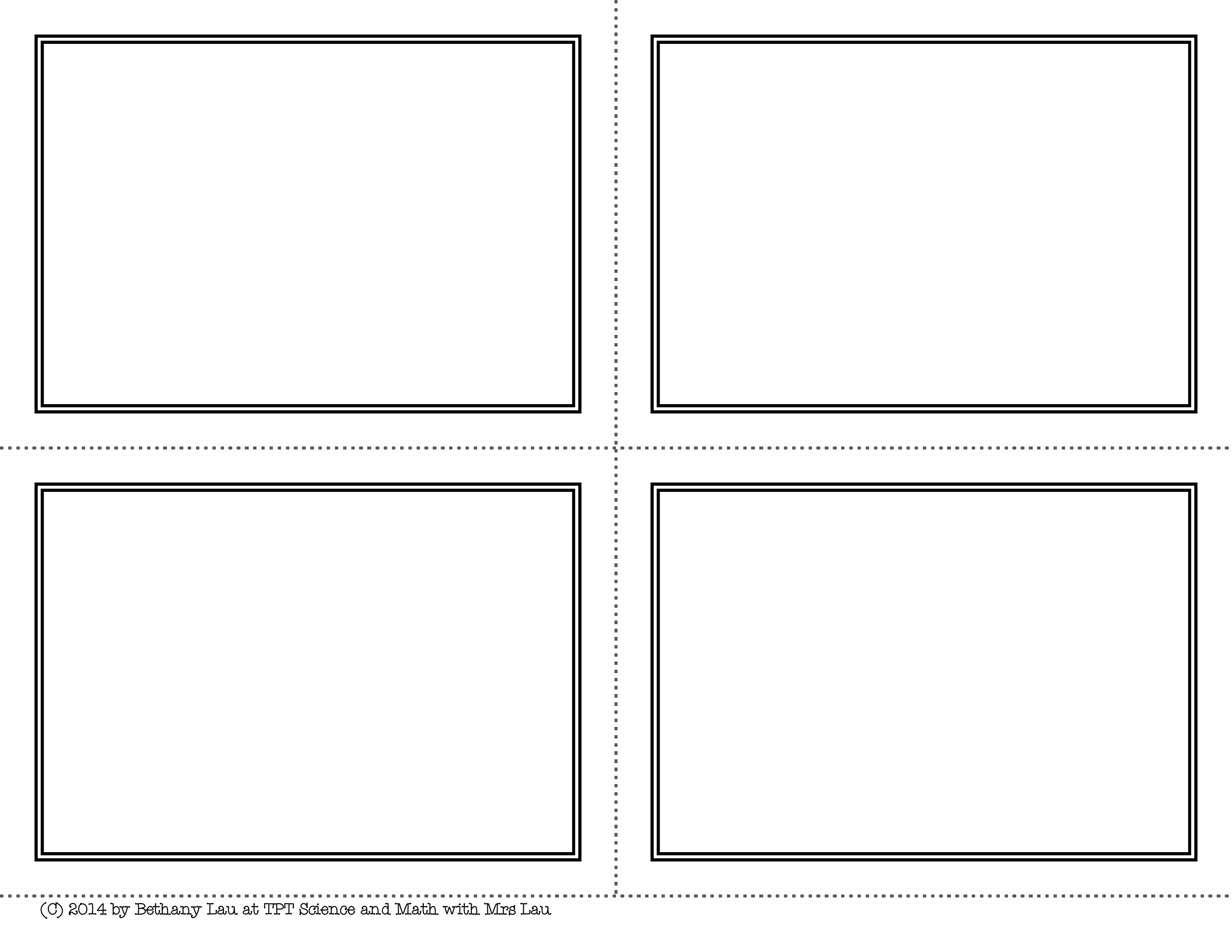 Question
Question
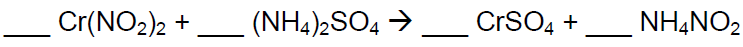 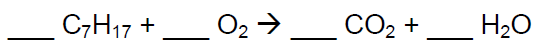 #
13
#
14
Question
Question
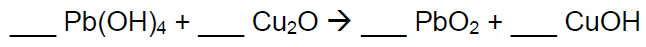 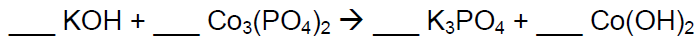 #
#
15
16
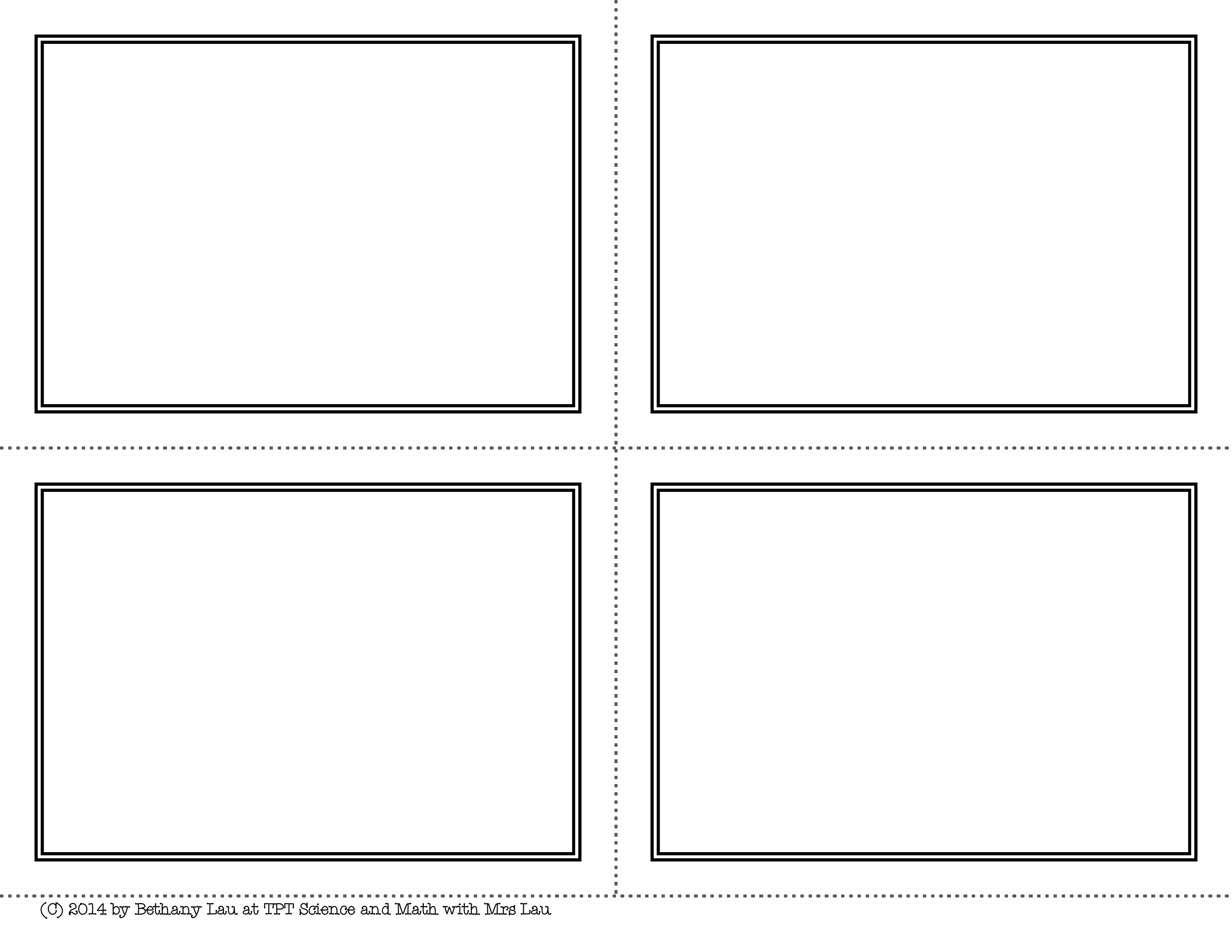 Question
Question
1, 1, 1, 2
4, 45, 28, 34
#
13
#
14
Question
Question
1, 2, 1, 4
6, 1, 2, 3
#
#
15
16
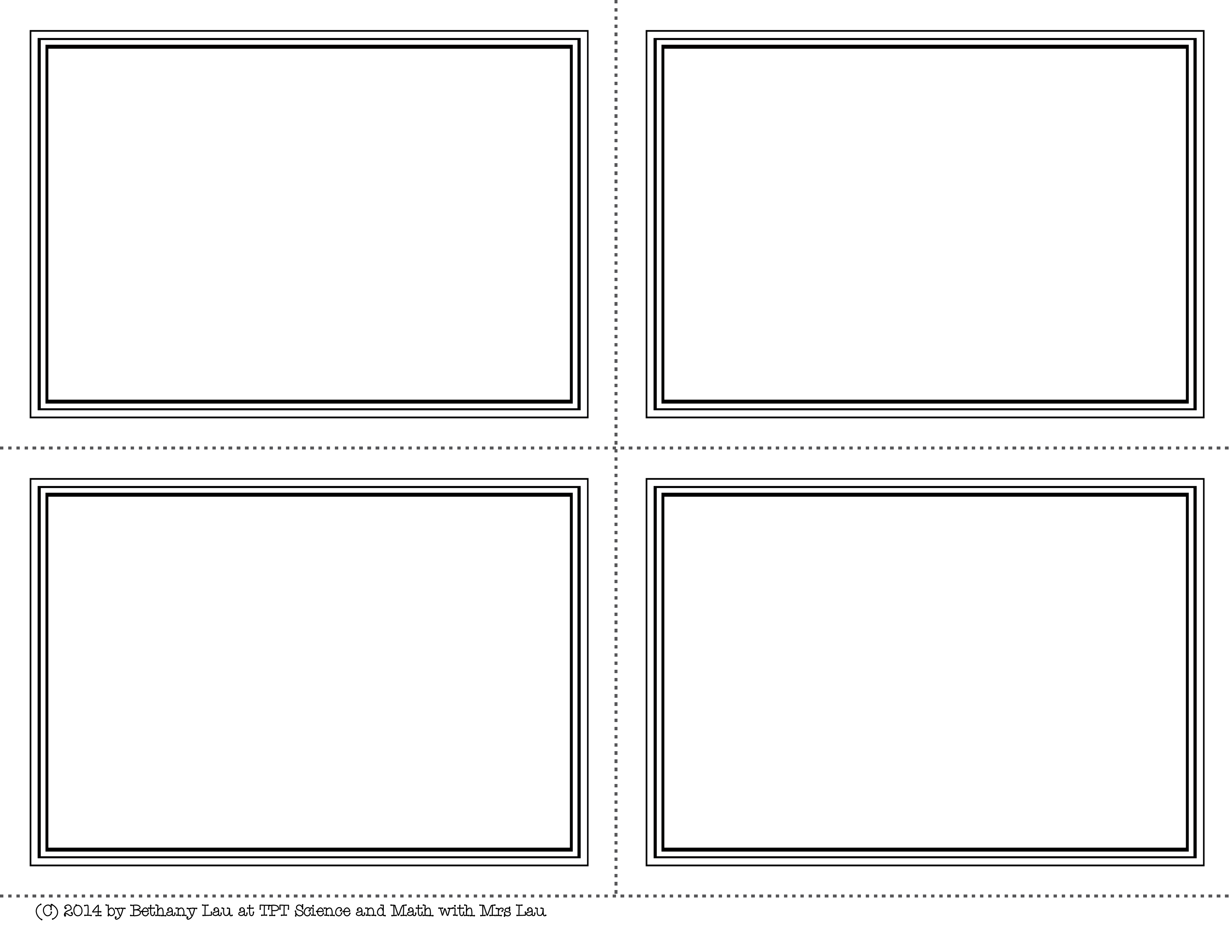 Question
Question
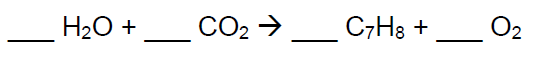 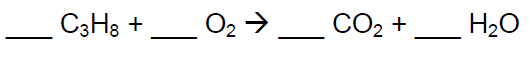 #17
#18
Question
Question
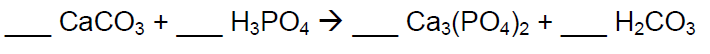 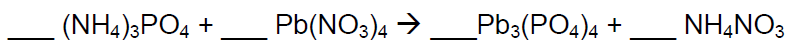 #19
#20
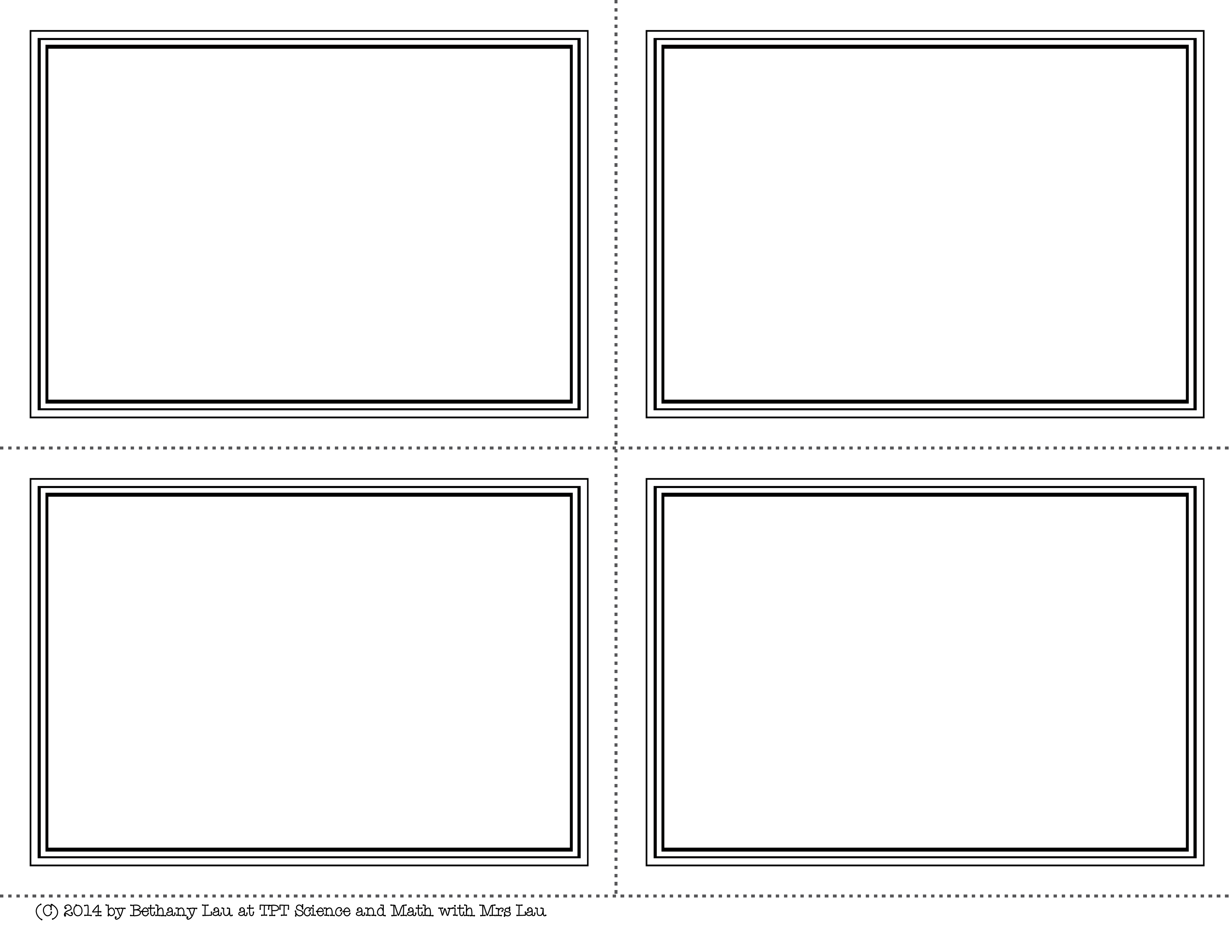 Question
Question
4, 7, 1, 9
1, 5, 3, 4
#17
#18
Question
Question
4, 3, 1, 12
3, 2, 1, 3
#19
#20
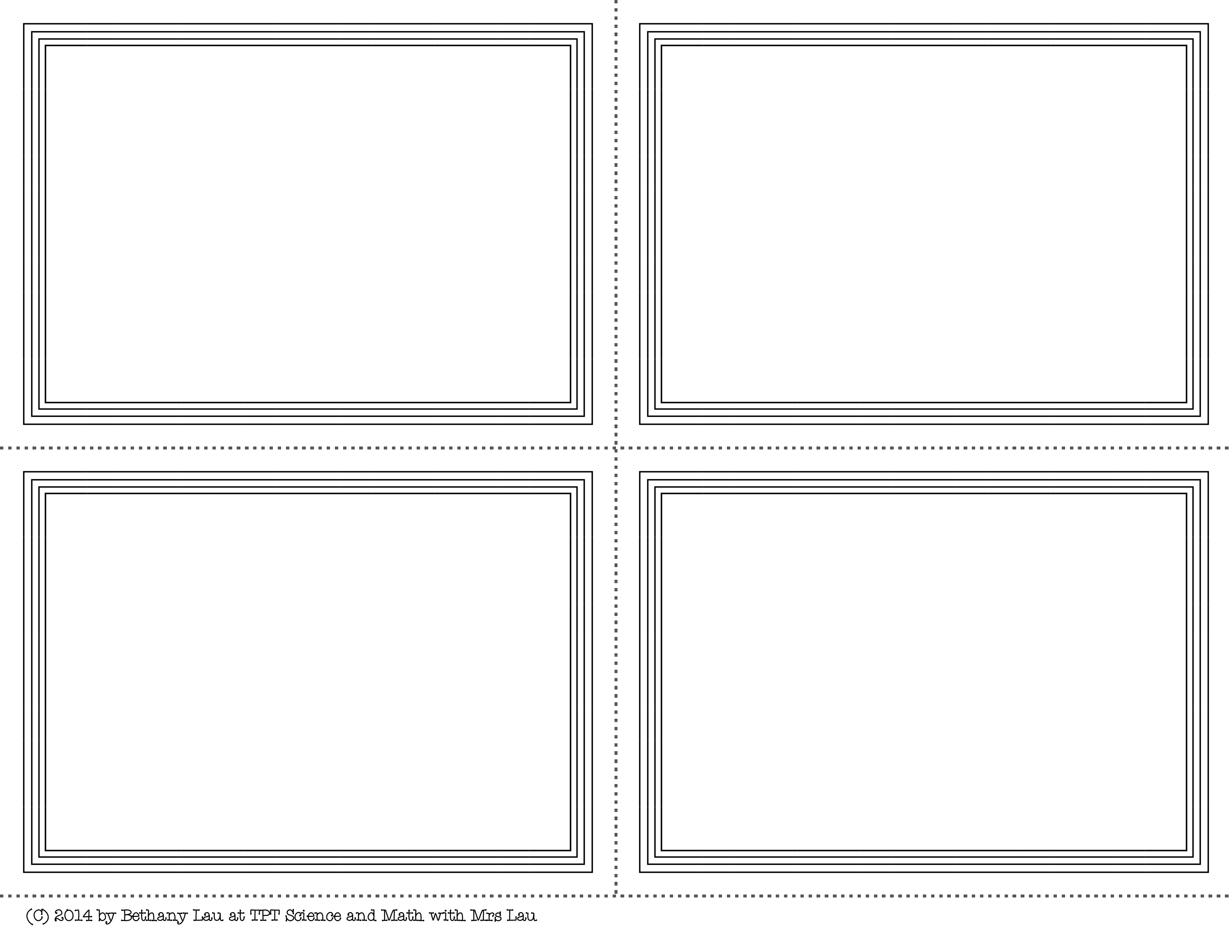 Question
Question
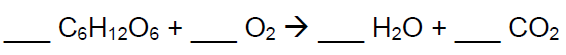 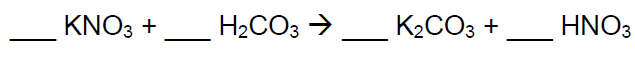 #
21
#
22
Question
Question
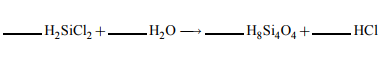 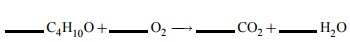 #
23
#
24
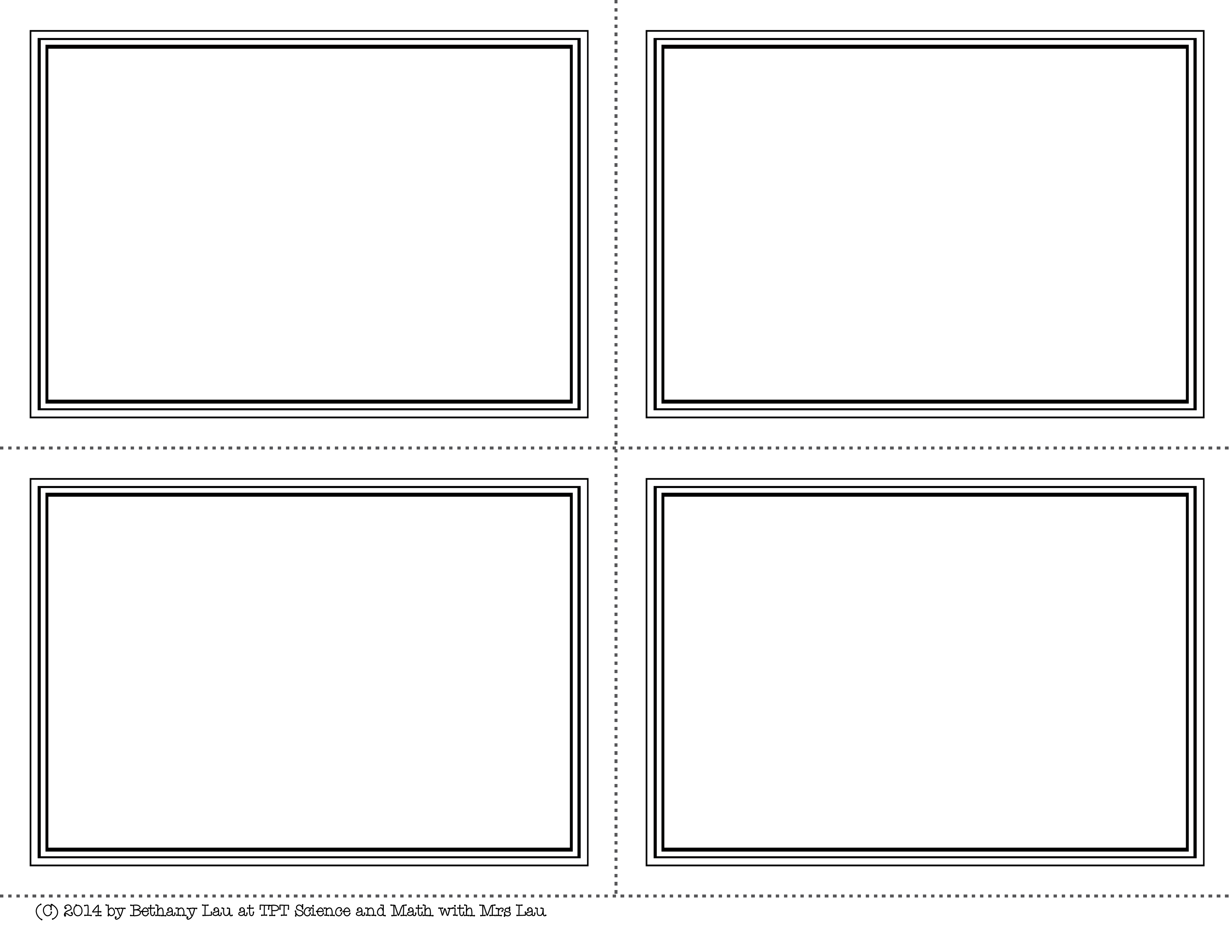 Question
Question
2, 1, 1, 2
1, 6, 6, 6
#21
#22
Question
Question
1, 6, 4, 5
4, 4, 1, 8
#23
#24